a
a
?
a
=0
b
b
b
?
?
f
c
g
c
c
e
?
d
?
?
d
d
Shunt III
Shunt II
3
2
1
e
a
a
b
b
c
c
?
d
?
d
Shunt I + II
Shunt IV
5
4
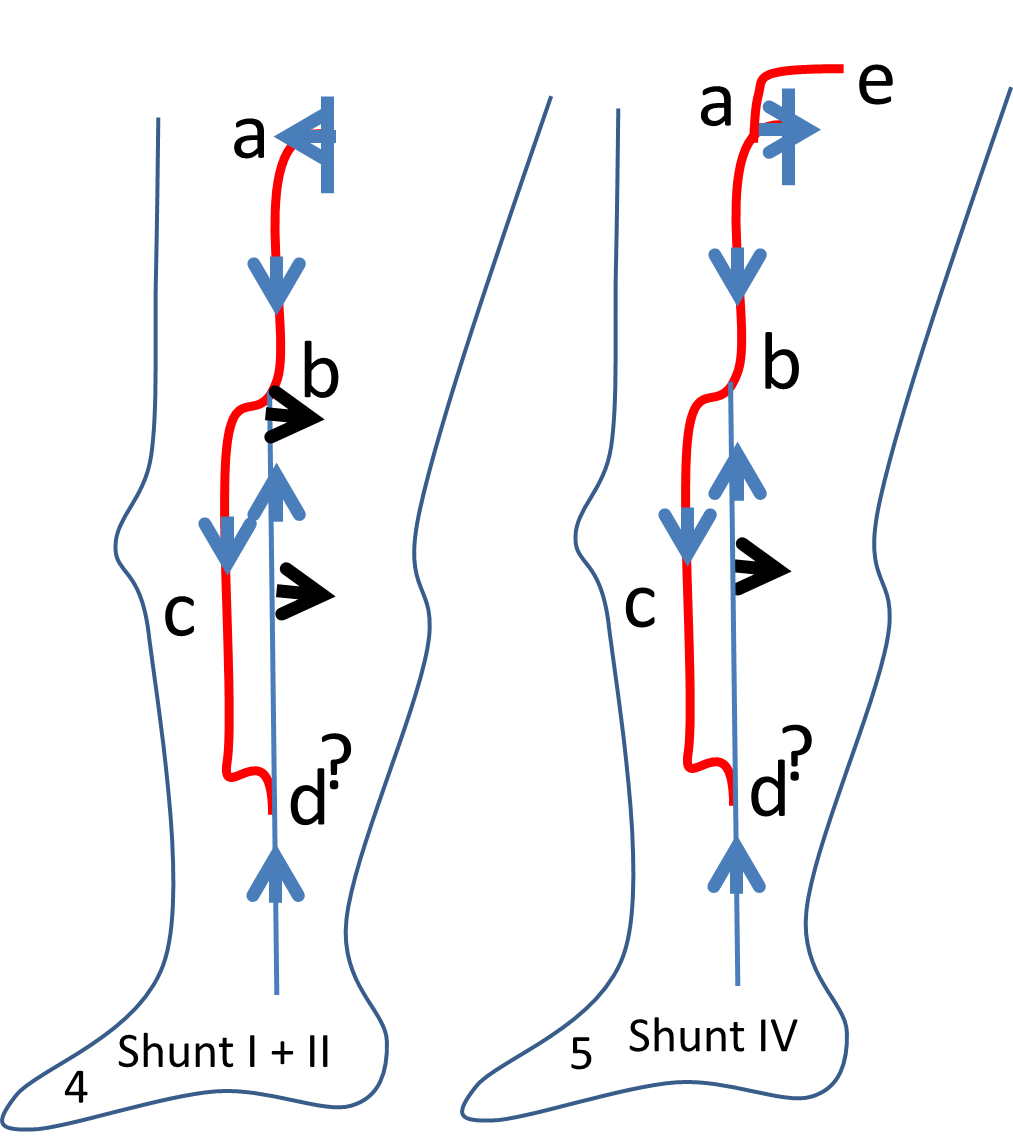 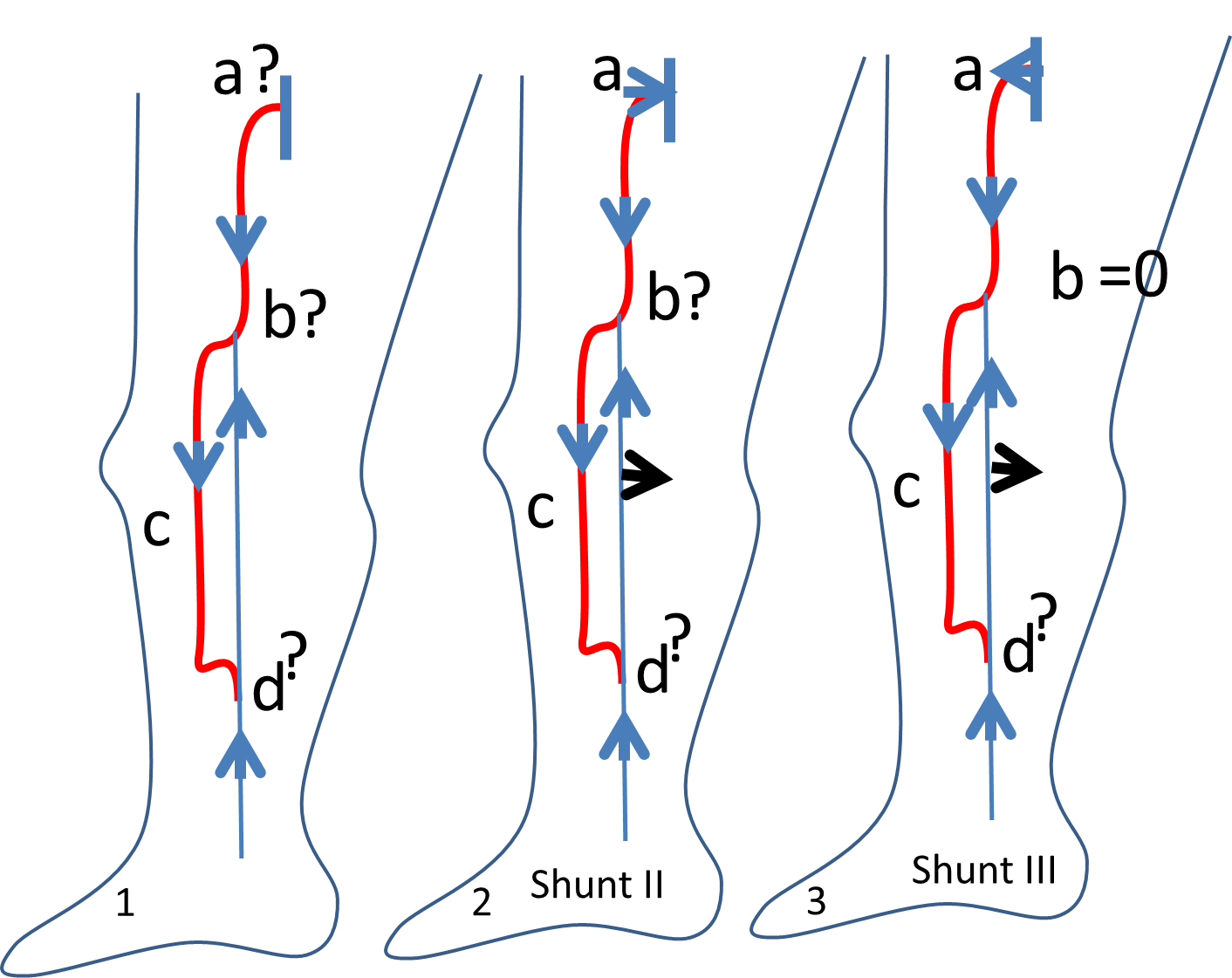 Diagnosis:  (1) Reflux GSV mid-thigh then tributary. Complementary data are necessary to  implement an hemodynamic and hemodynamic tretment (CHIVA)
SFJ Valsalva + or - ?
Intermediate perforator re-entry  in b?
Terminal re-entry : d?
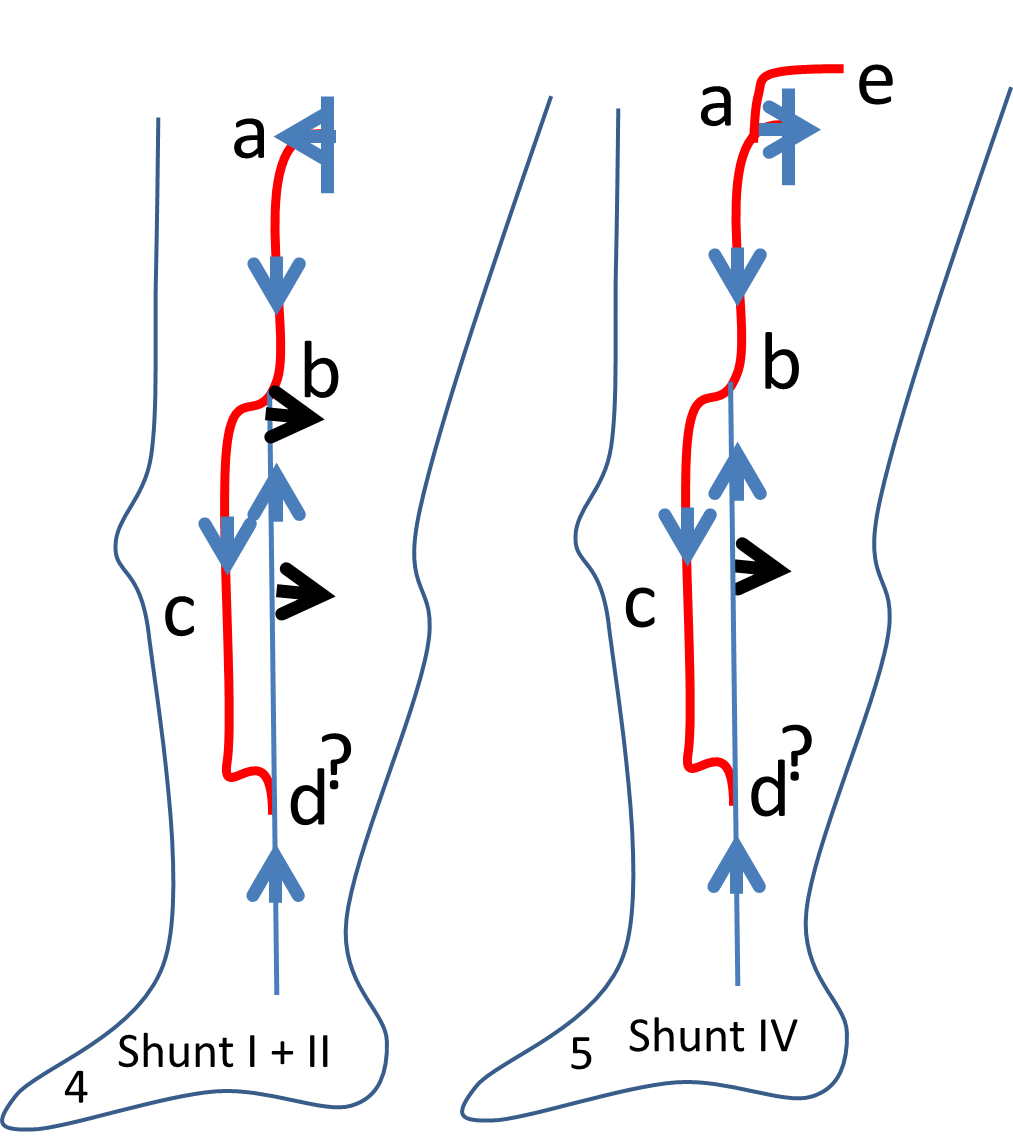 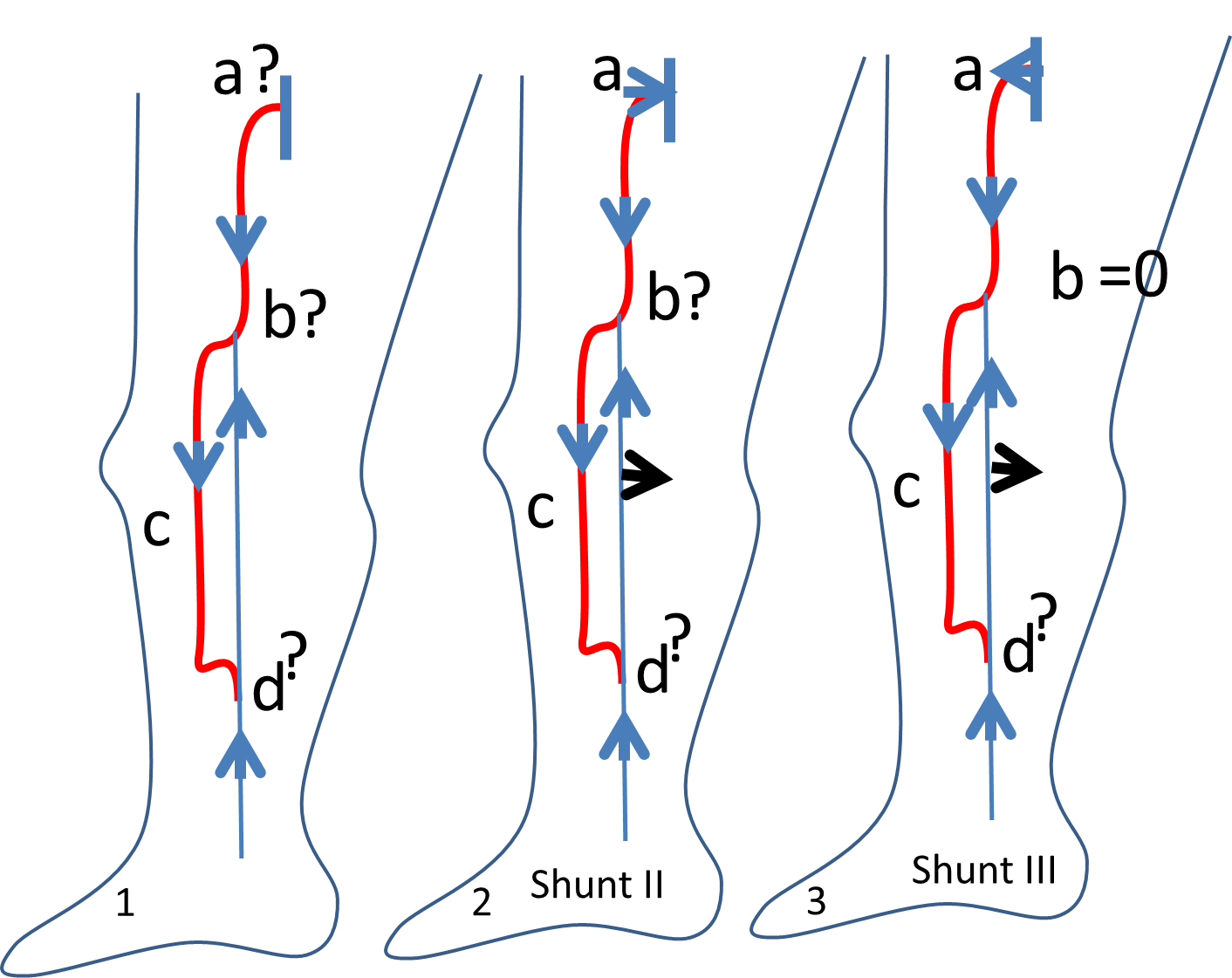 p
Diagnosis:  
(2) Shunt II if terminal valve comptent ( Valsalva -) . Treatment: disconnection in b (3) Shunt III if terminal valve incompetent ( Valsalva +)  and absence of perforator b. Treatment: CHIVA 2 steps disconnection b then a when secondary  reflux( (80% of the cases)  or  a + b disconnection +  devalvulation down to the perforator p 
(4) Shunt I + II: terminal valve incompetent ( Valsalva +)  and presence of intermediate perforator b. Treatment:  a + b disconnection
(5) Shunt IV: Valsalva (-)terminal valve  but (e) valsalva + (point I or O) : treatment: e + b disconnection
a
b
a
b
a
a
b
b
g
g
g
c
c
e
d
e
d
f
f
1
2
3
4
1:DEEP CLOSED SHUNT: a-b and c-e.
2: a-b CS disconnection at a ( refluxing superficial FV) leaves competent b ( collateral or deep FV) so fractionning the column at the thigh
3:  c-e : CS disconnection at e healthy skin ( refluxing tibial vein ) leaves competent b ( deep calf competent collateral or fibular) so fractionning the column at the mid calf and relieving the perforator burden, easing the ulcer drainage towards the competent fibular vein through their anatomosis f. 
4: staged calf and thigh disconnections.
c
c
d
d
e
e
f
f